Интерактивный кроссворд «Овощи и фрукты – полезные продукты».
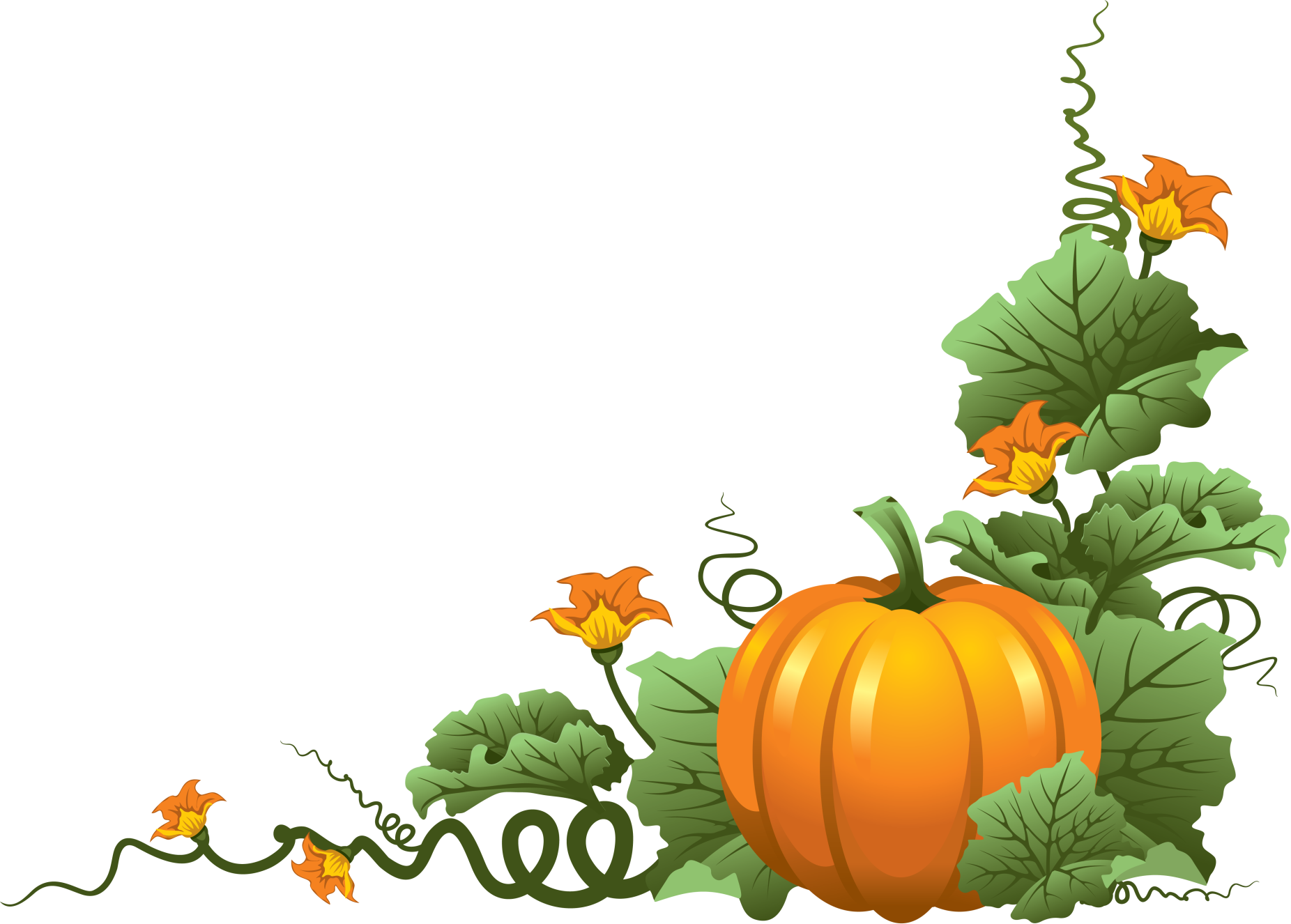 Воспитатель ГПД
МБОУ «ШКОЛА №64»
город Нижний НовгородСеменяк Татьяна Леонидовна
1.Низок, да колюч,
Сладок, да пахуч.
Ягоду сорвёшь –
Всю руку обдерёшь.
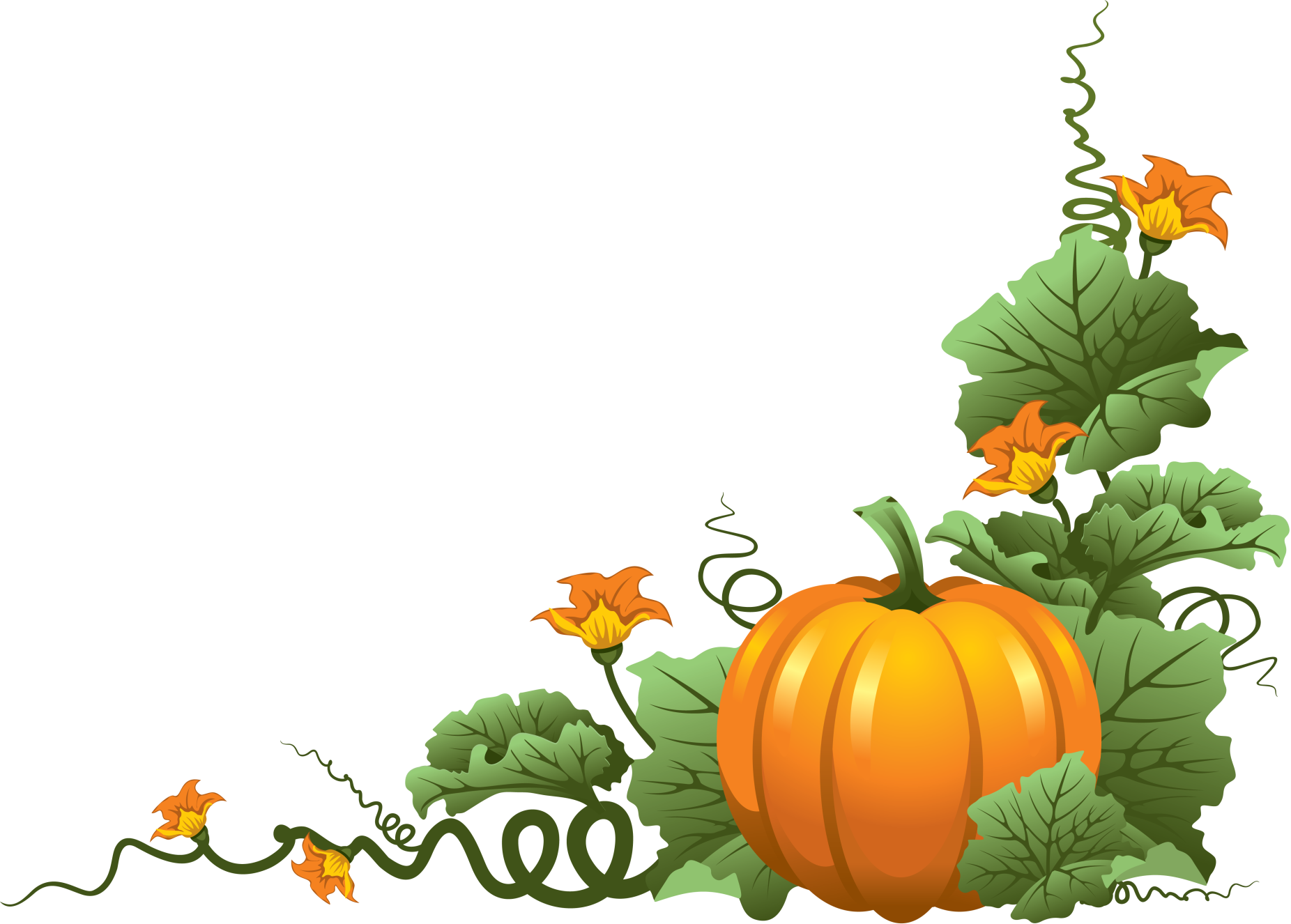 2.Раскололся тесный домик 
На две половинки,
И посыпались в ладони
Бусинки – дробинки.
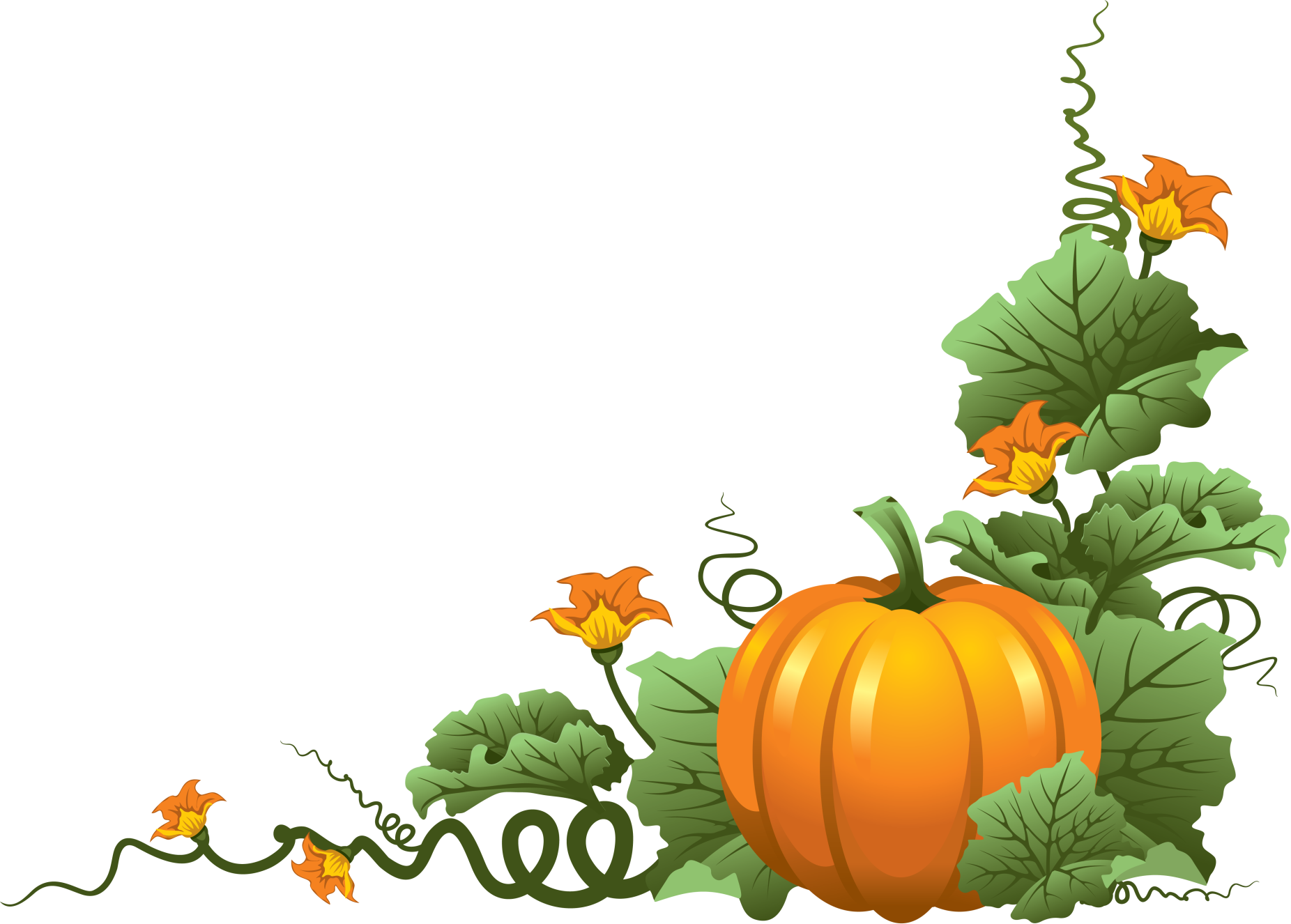 3.Всё о ней боксёры знают,
С ней удар свой развивают.
А в саду на ветке плод
С тем же именем растёт.
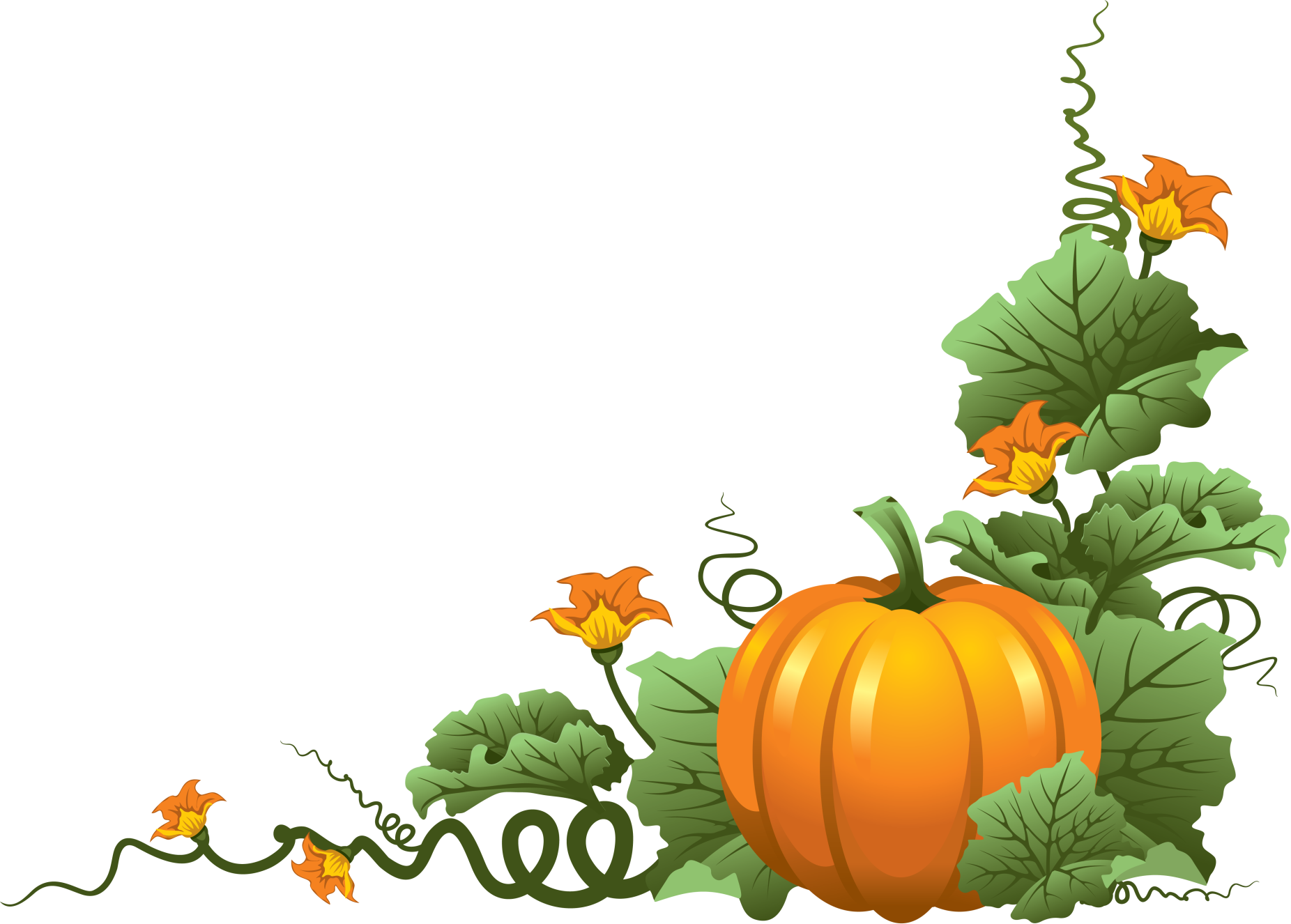 4.Красная мышка
С белым хвостом
В норке сидит
Под зелёным кустом
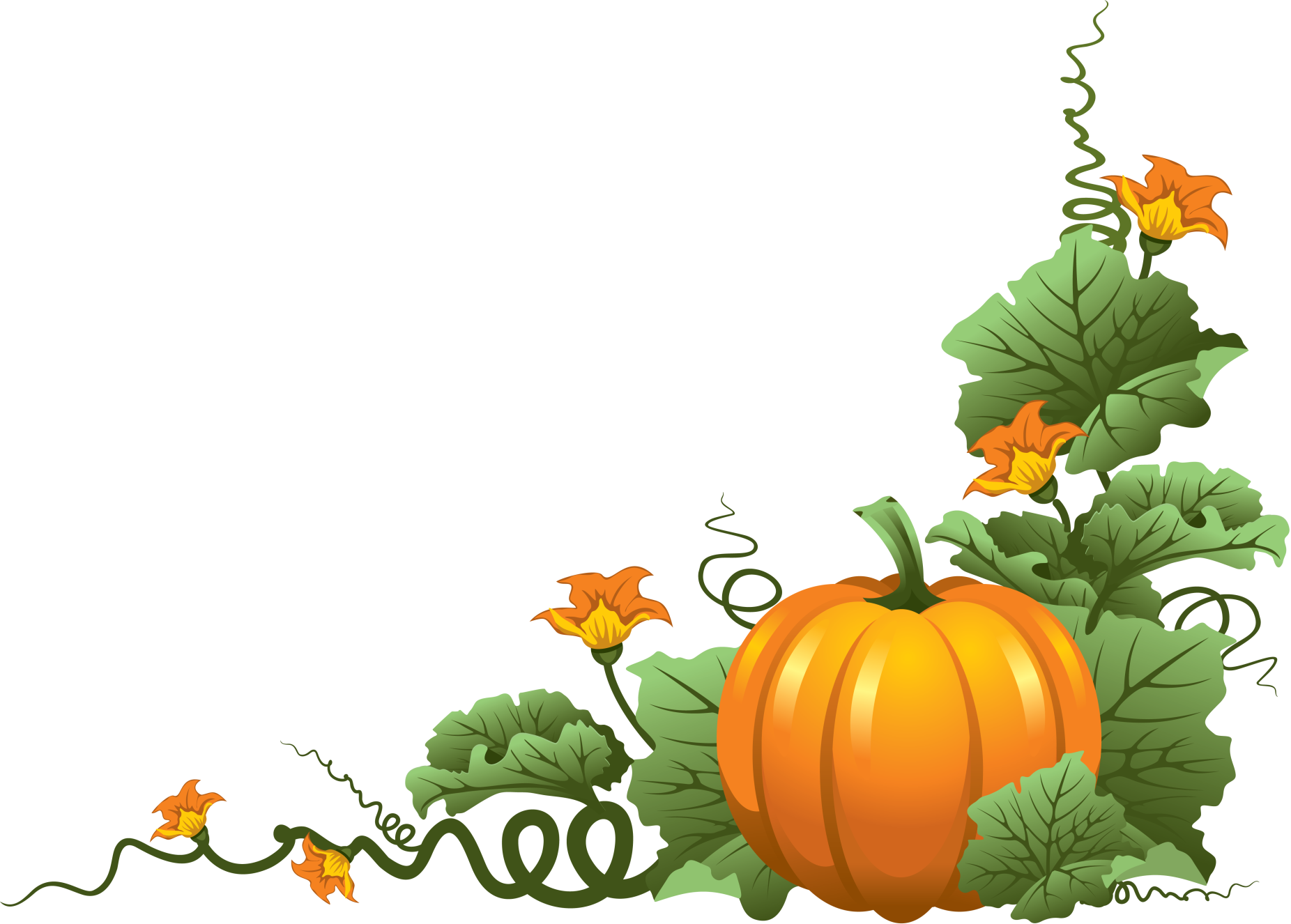 5.Что копали из земли,
Жарили, варили?
Что в золе мы испекли?
Ели, да хвалили.
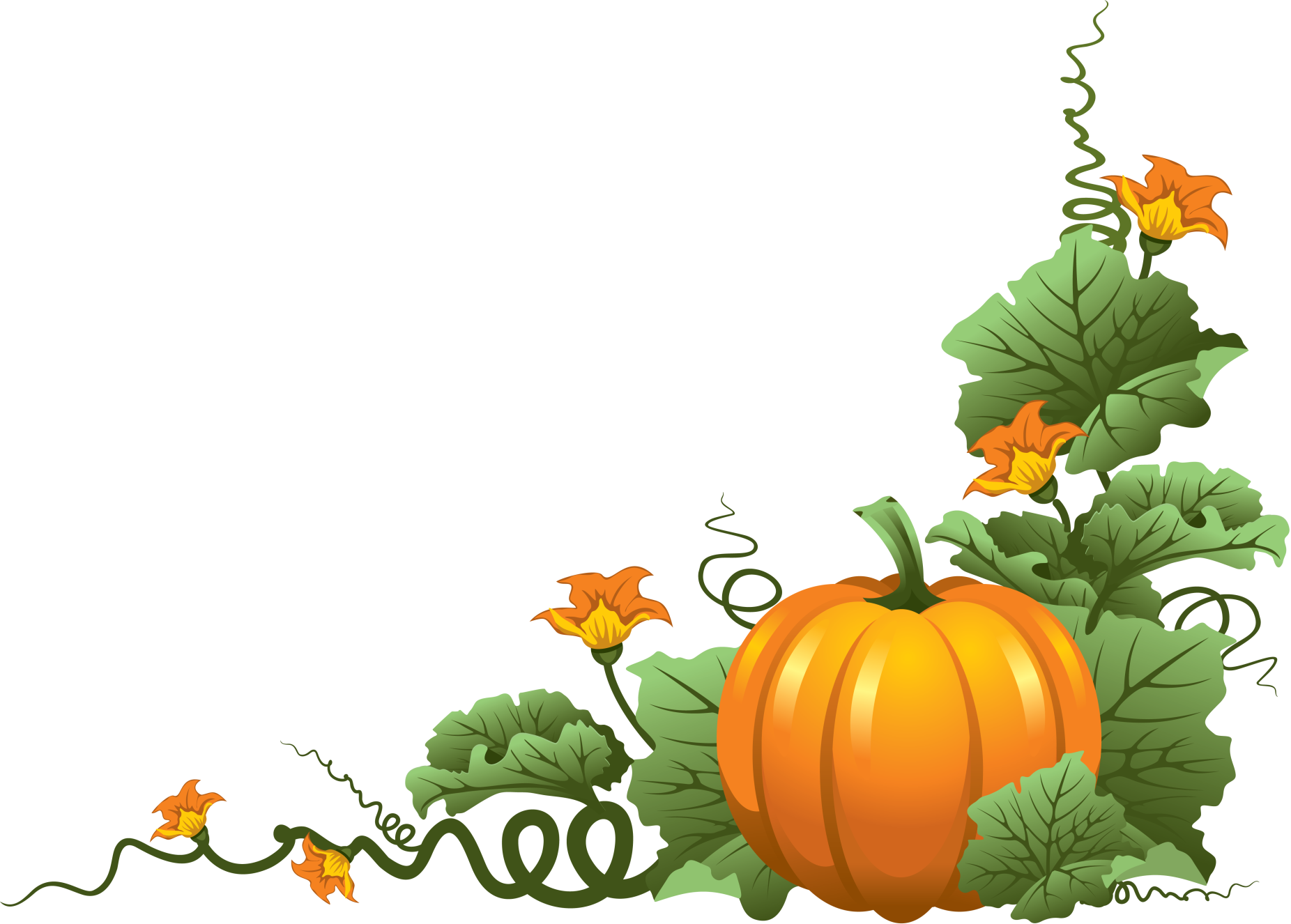 6.Есть нота фа,
Есть нота соль,
А есть растение…
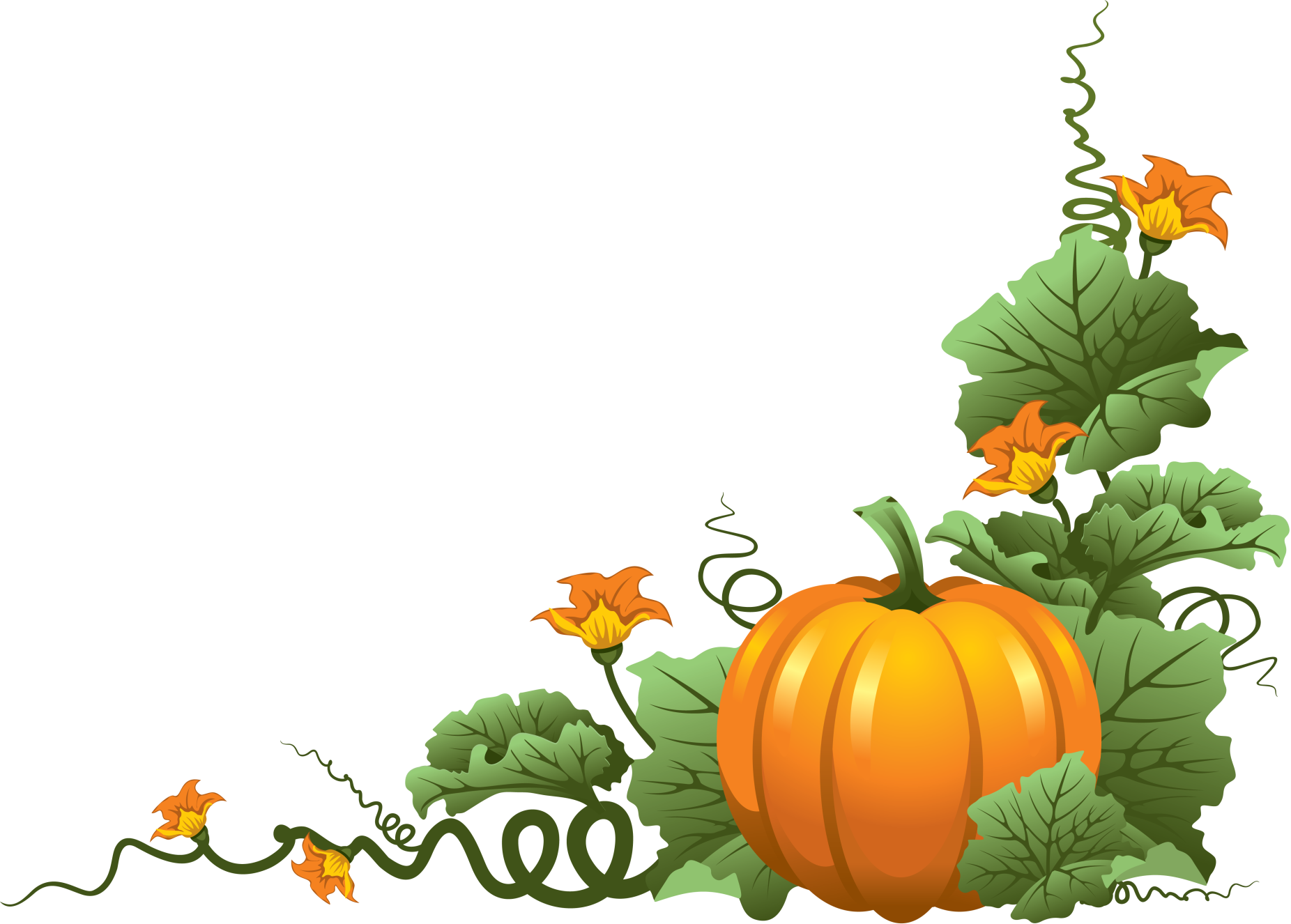 7.Была зелёной, маленькой,
Потом я стала аленькой,
На солнце потемнела я,
И вот теперь я спелая.
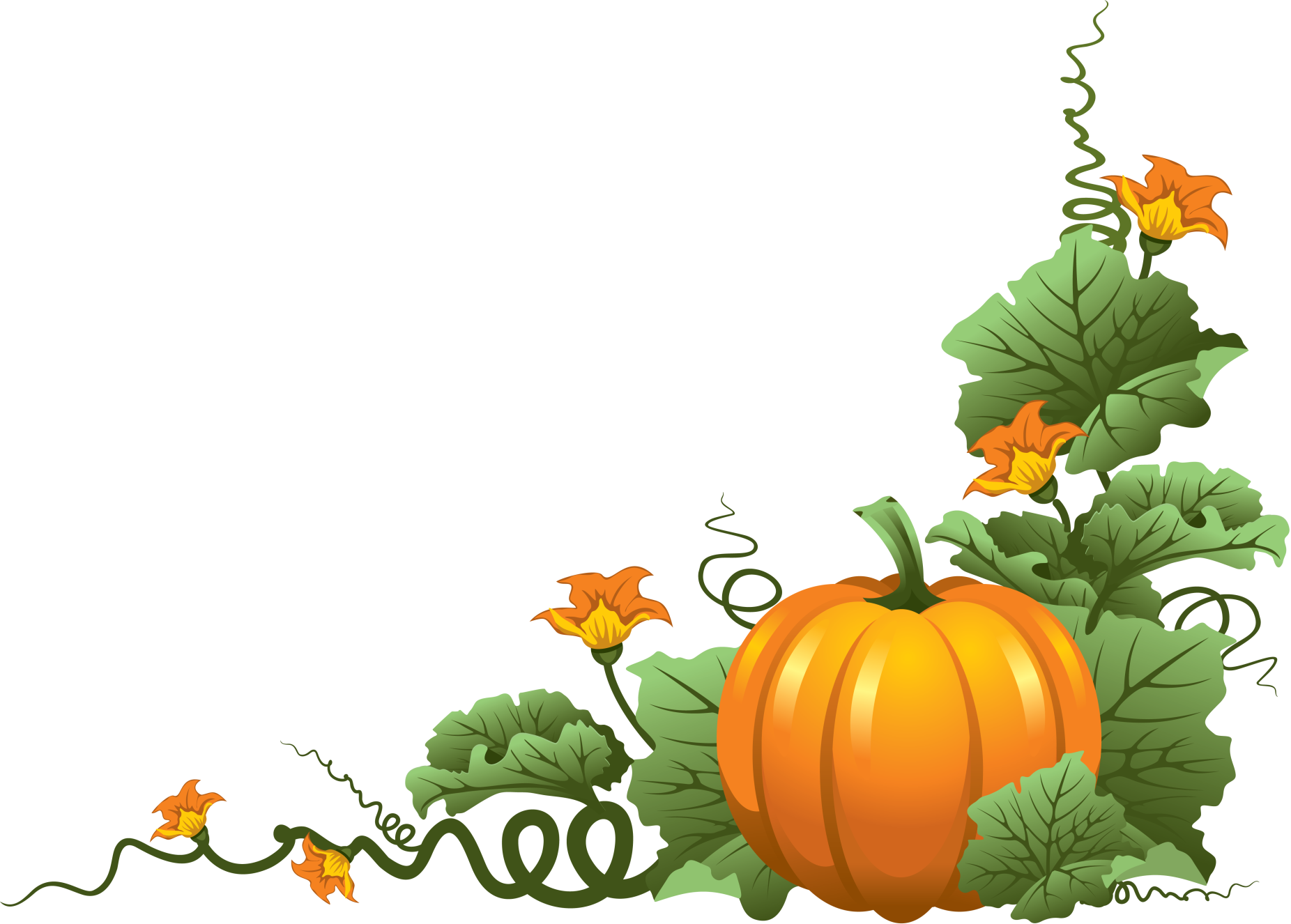 8.Золотая голова
Отдохнуть прилегла.
Голова велика,
Только шея тонка.
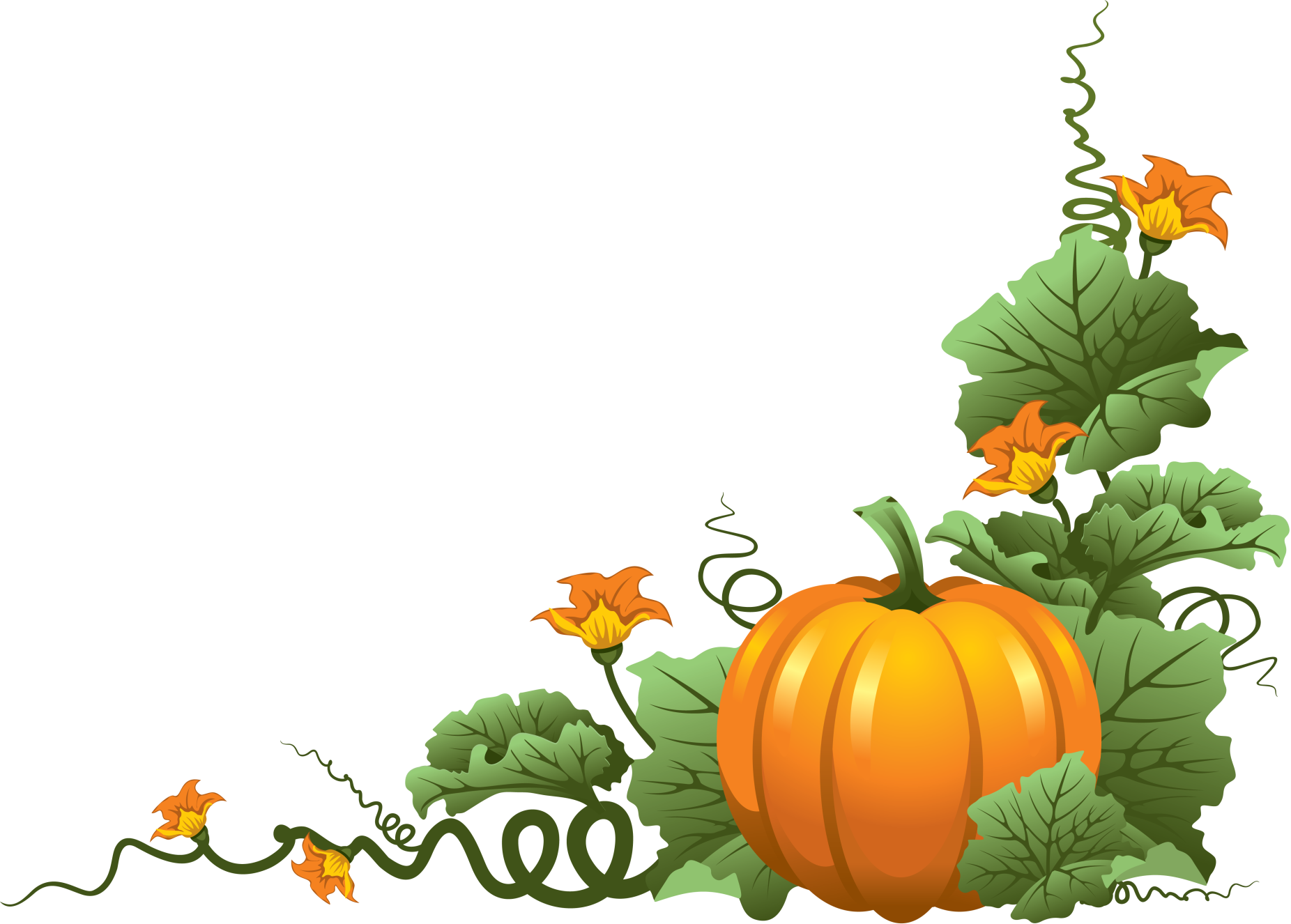 9.Ты на грядки погляди – ка,
Раскраснелась там…
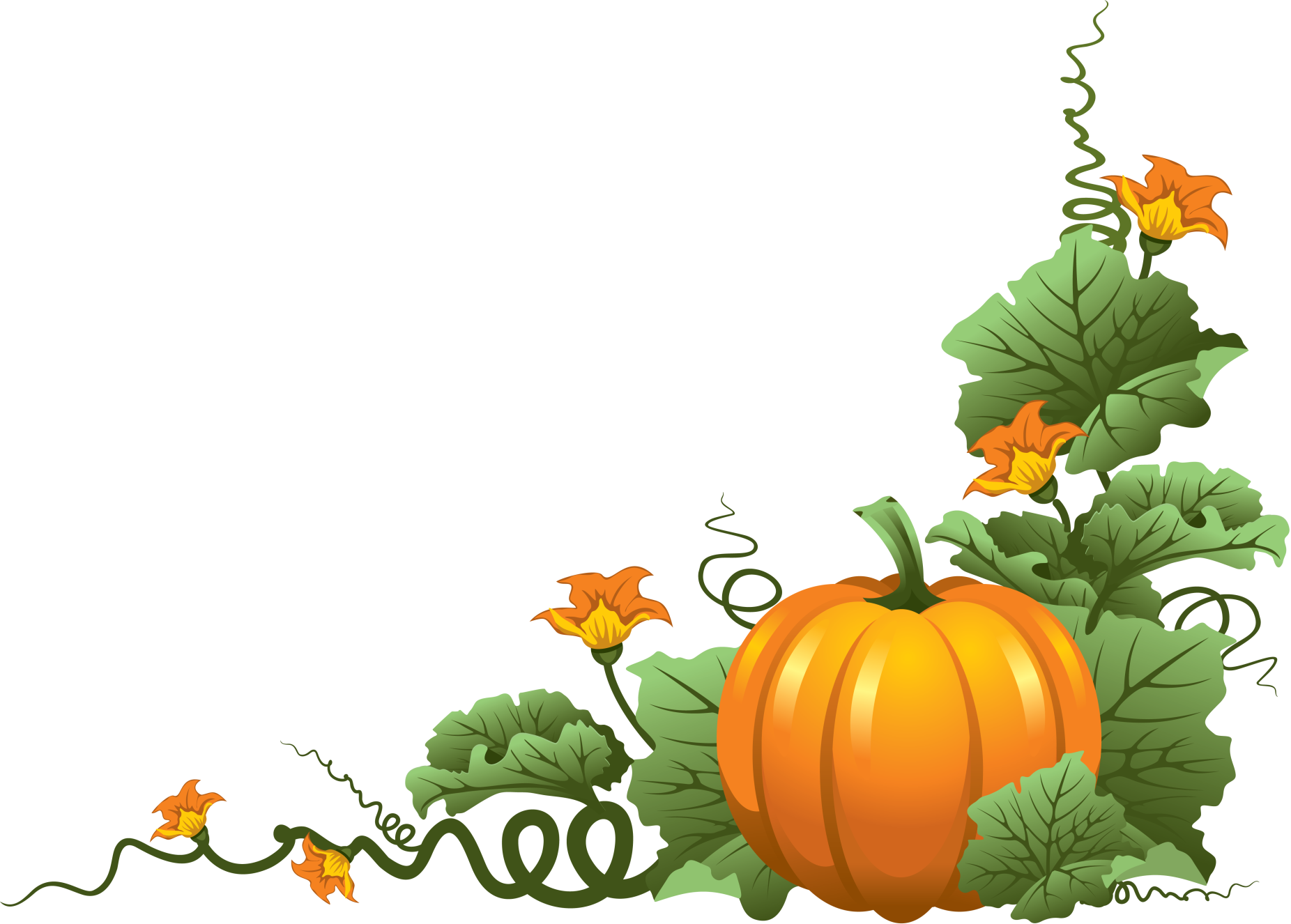 10.Летом рад я свежей
Ягоде медвежьей,
А варенье про запас
Лечит от простуды нас.
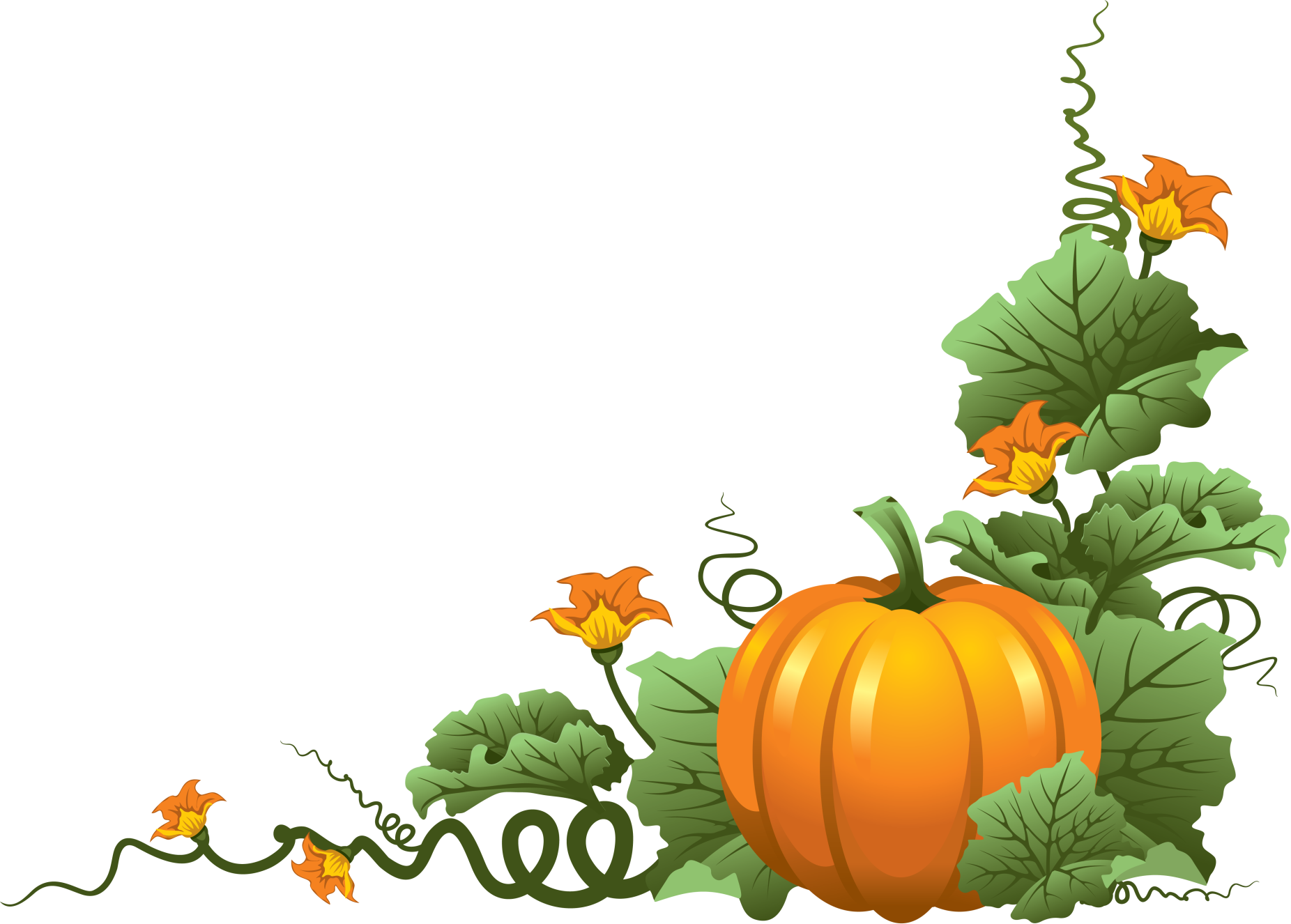 11.Жёлтым зонтиком расцвёл,
Хоть сейчас готовь рассол.
Заготовки делать впрок
Помогает нам…
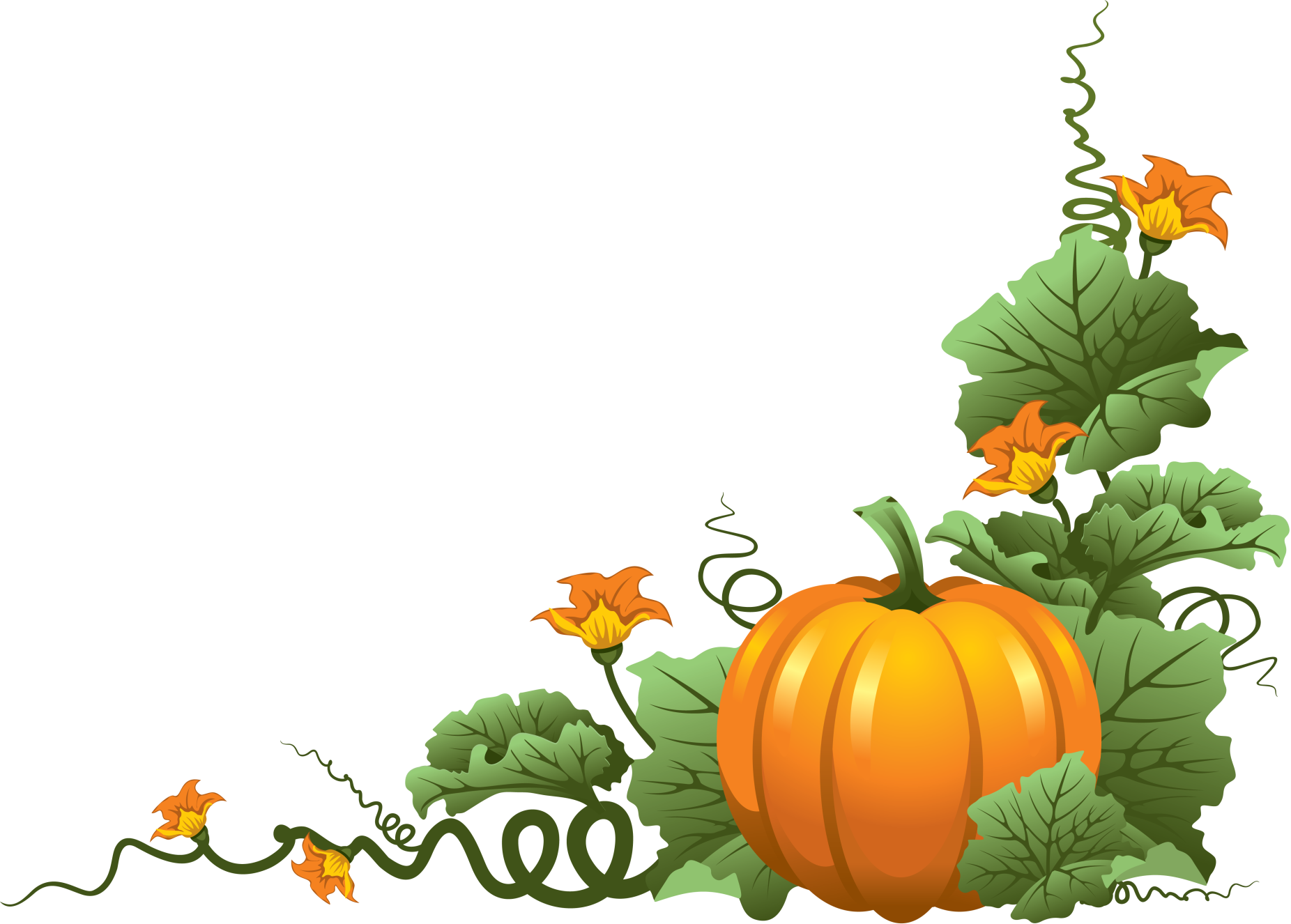 12.Круглое, румяное,
Я расту на ветке.
Любят меня взрослые
И маленькие детки.
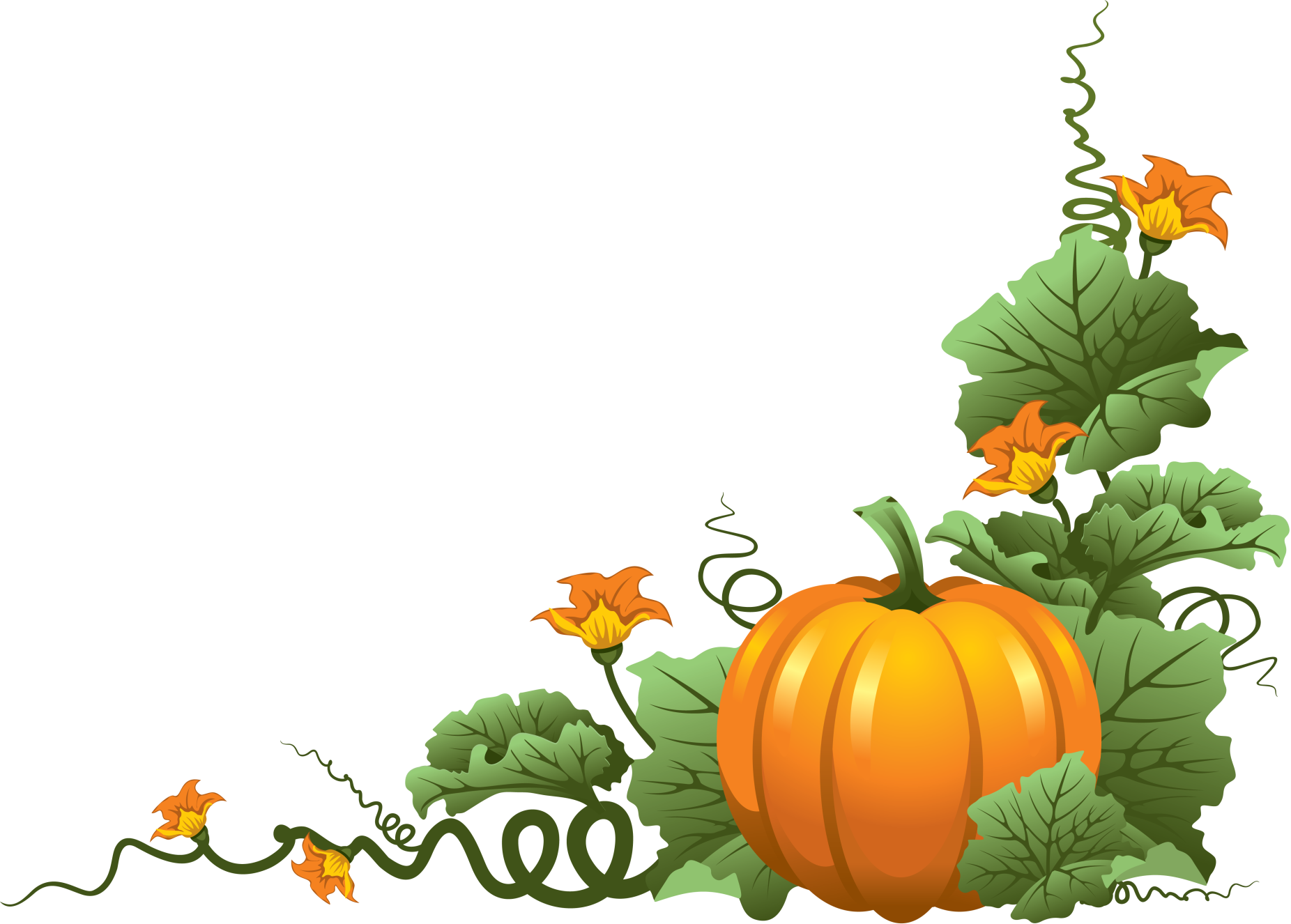 13.Что за барышня такая
Смотрит с ветки, не моргая?
Синий сарафан на диво.
Догадались? Это…
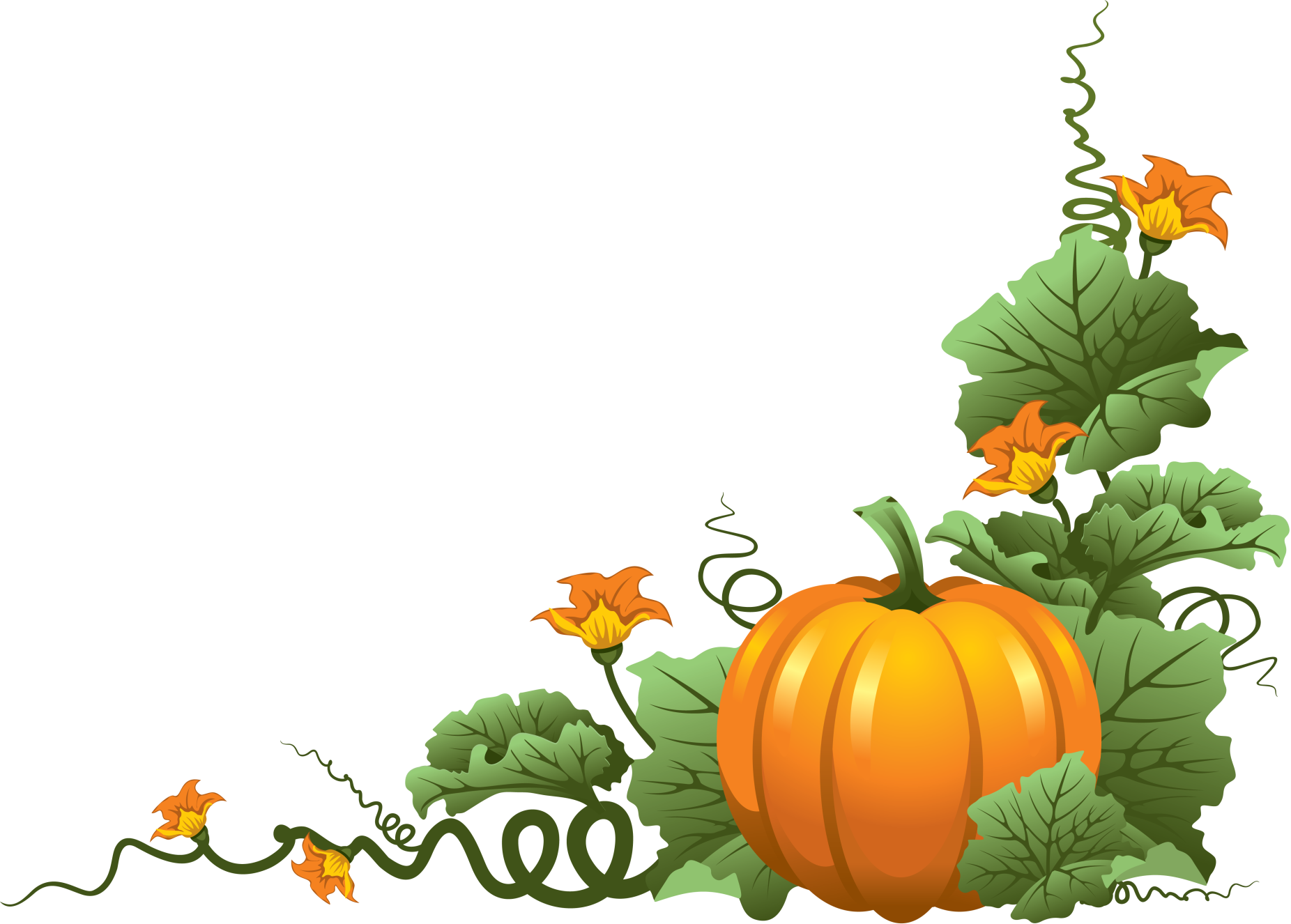 14.Ты не найдёшь травы вкусней
Ни для салатов, ни для щей.
Похожа на щавель и на салат,
Трава та называется…
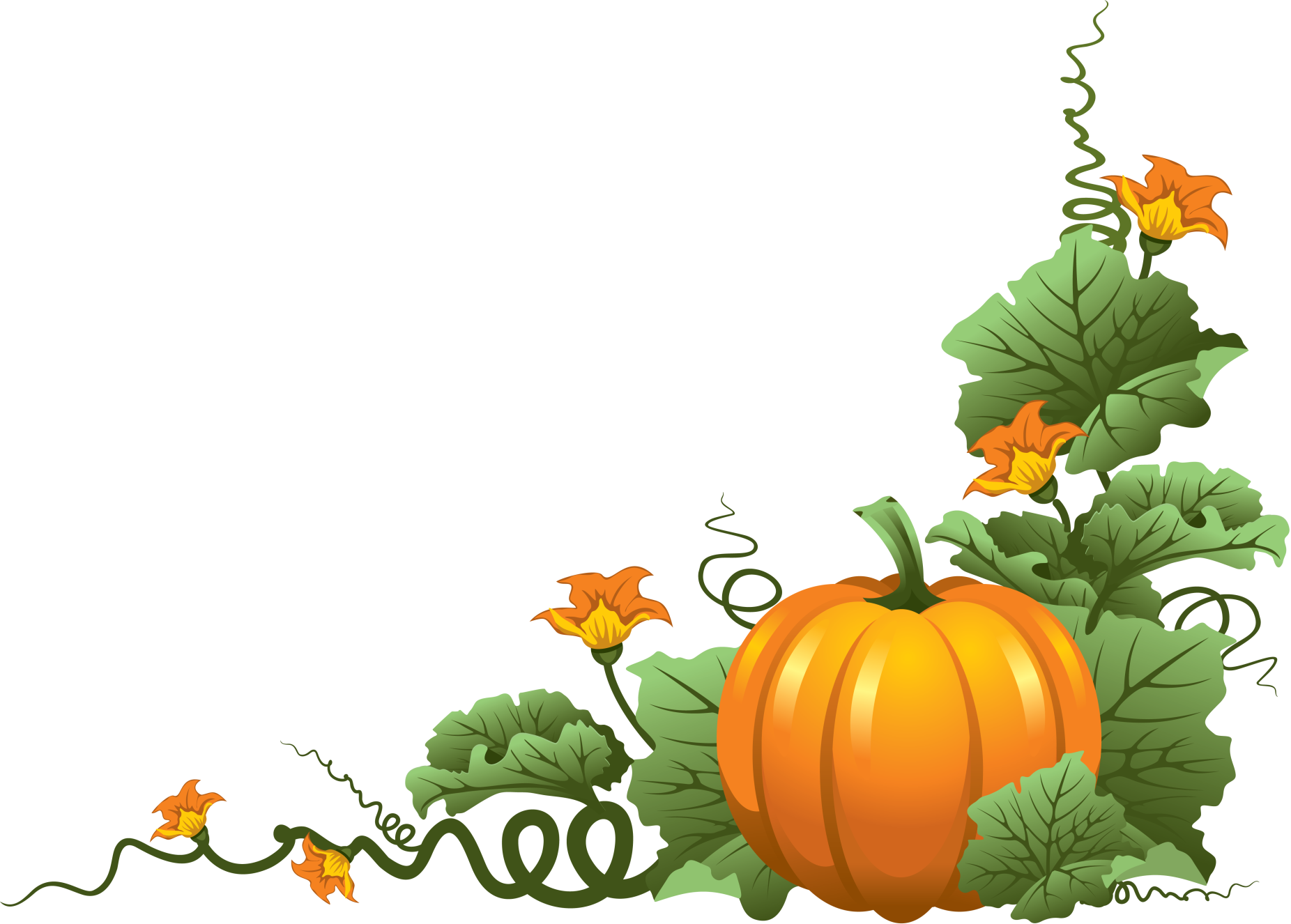 15.Золотая кожура
Сладкой мякотью полна,
Зёрен горсть посередине.
Этот плод зовётся…
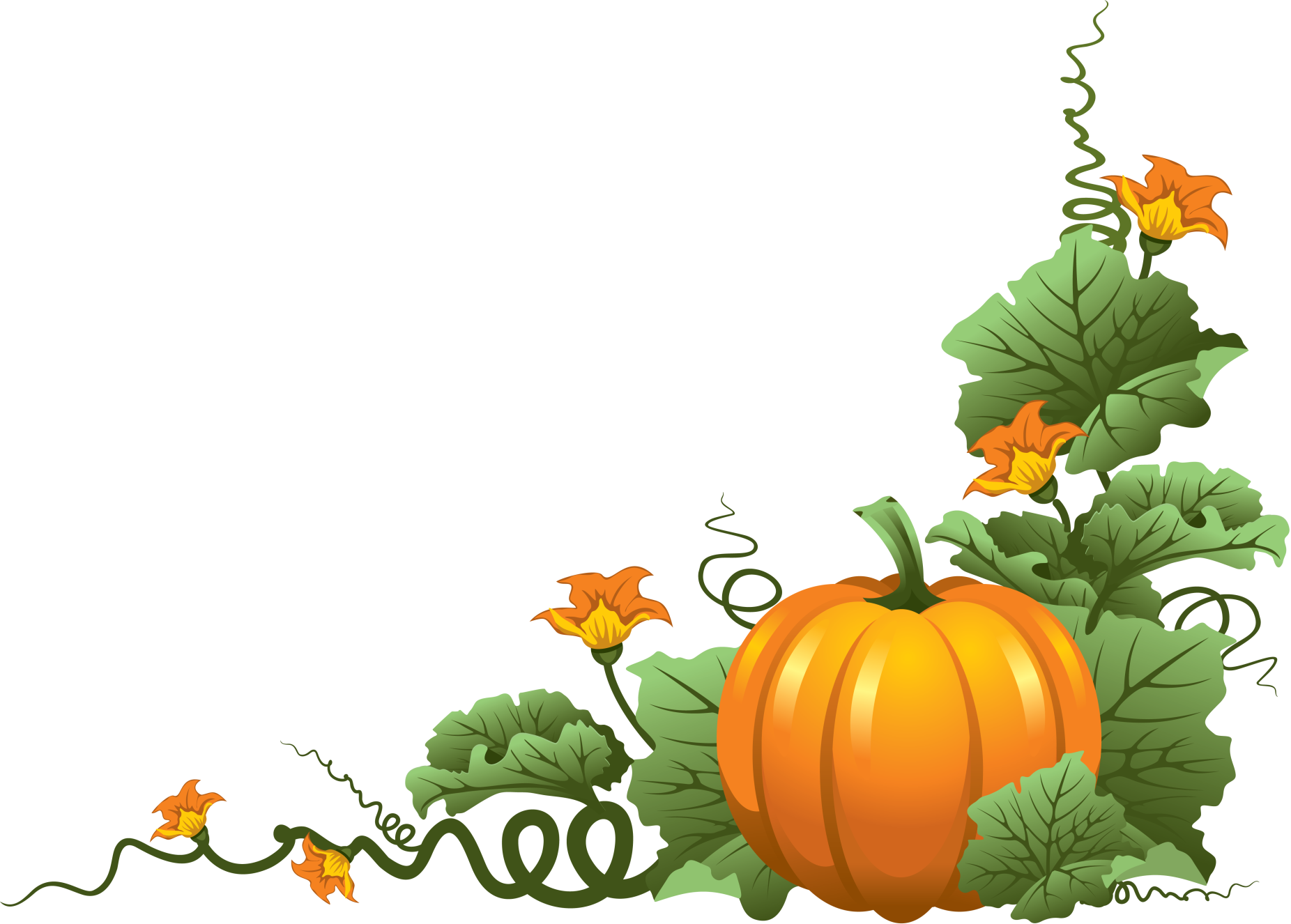 16.Расселась барыня на грядке,
Одета в шумные шелка.
Мы для неё готовим кадки
И крупной соли три мешка.
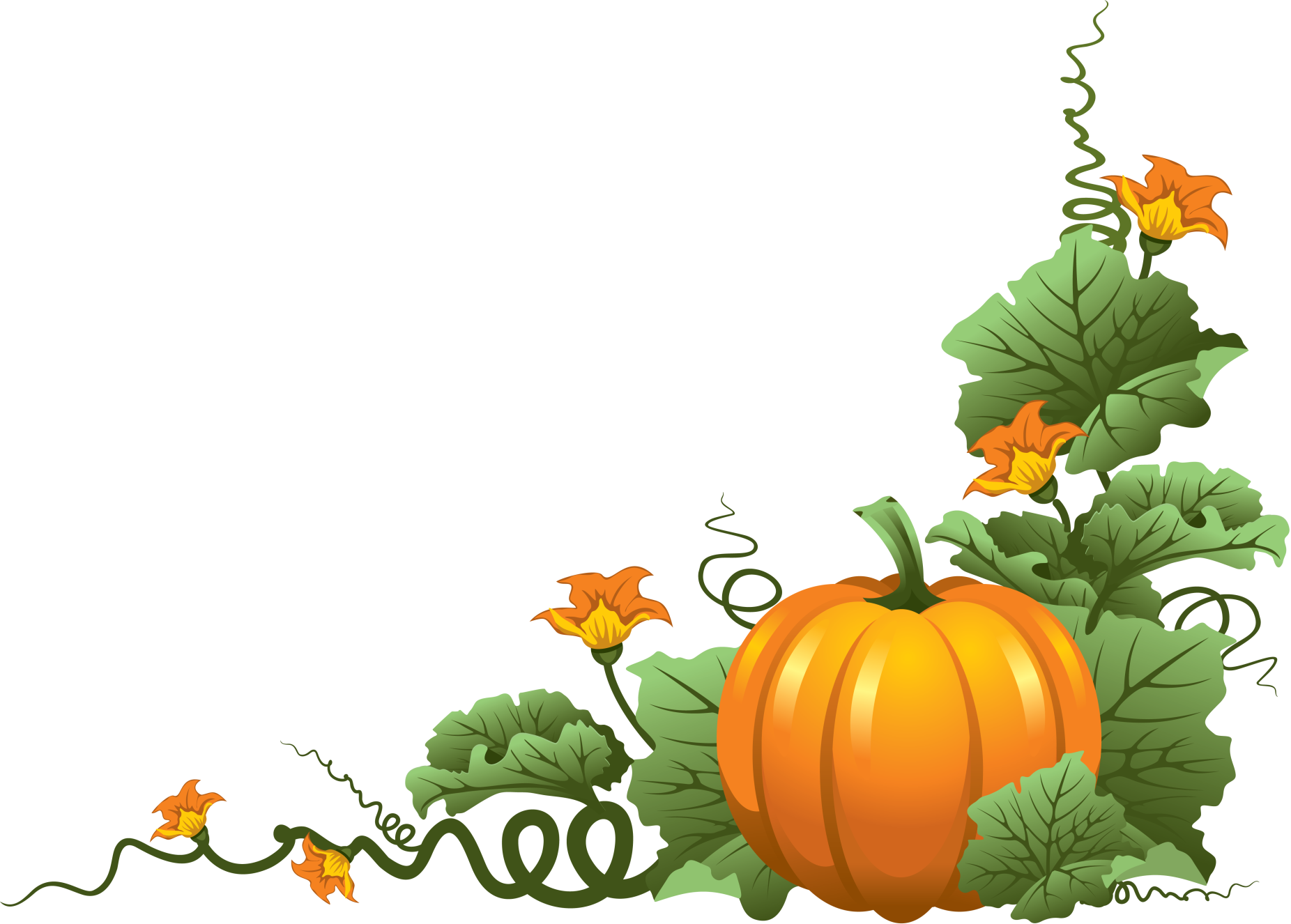 17.Кругла, а не месяц,
Желта, а не масло,
С хвостом, а не мышь.
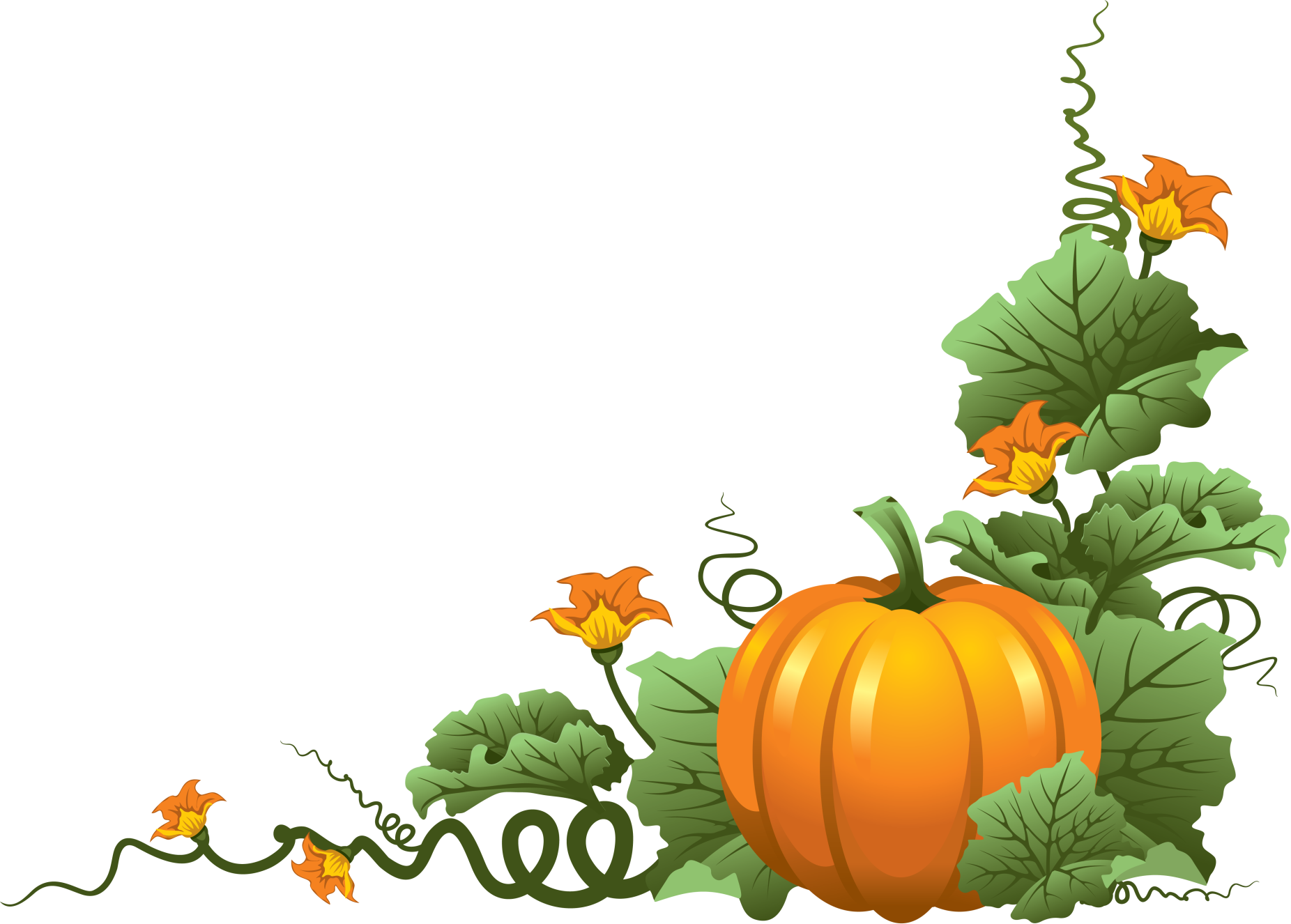 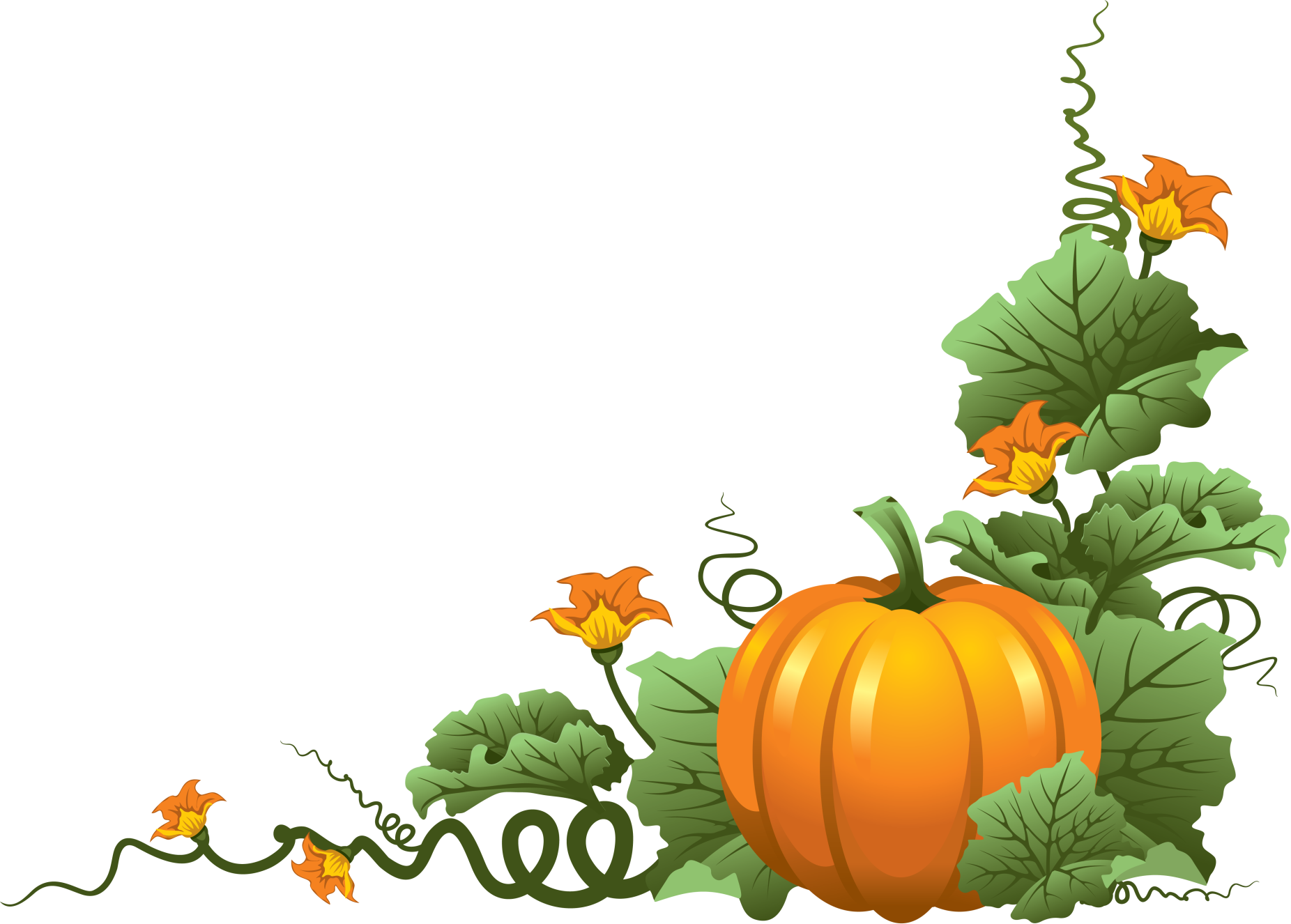 МОЛОДЦЫ!